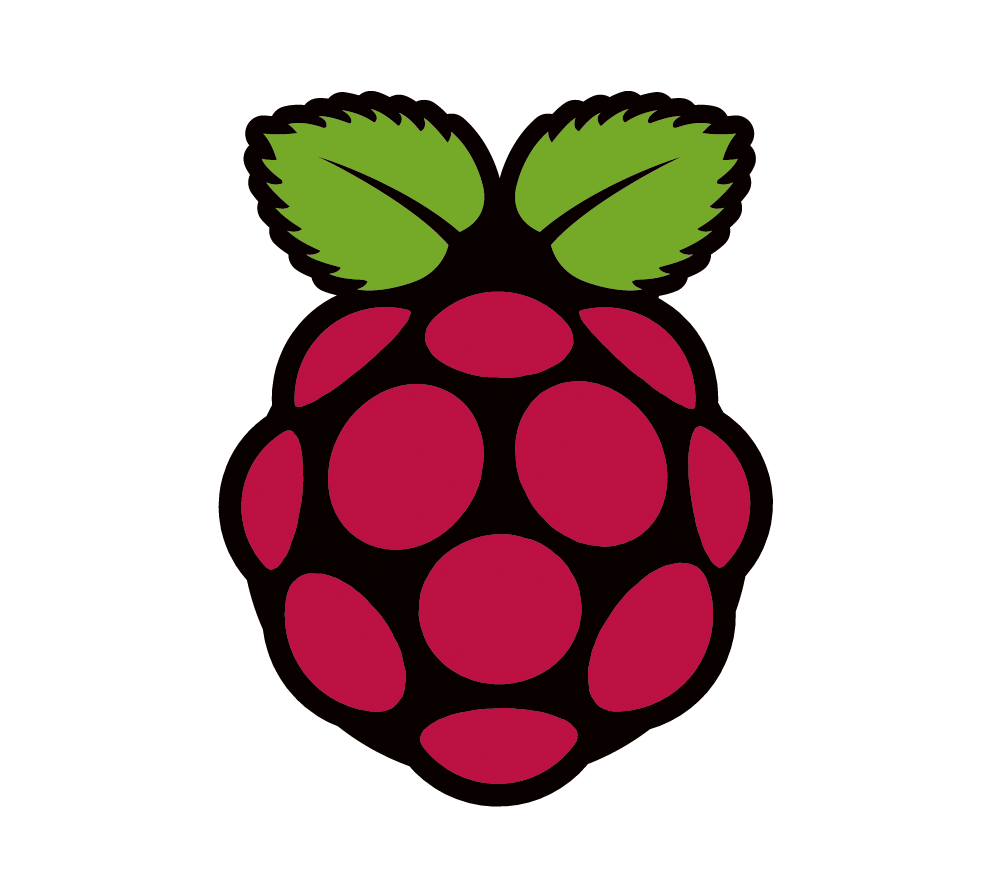 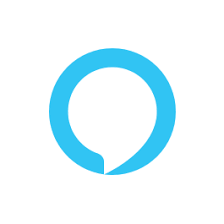 Alexa Smart clock by powered raspberry pi 3
Jacob lattie
Peter Nguyen
Dylan Verstandig
[Speaker Notes: Peter
Introduce Us and the project
Explain our reasoning for making this project: ex:
"We wanted to make an alarm clock that behaves like a regular alarm clock but also have the features that are found on Alexa enabled devices."
"Our two main tasks were making a gui that updates in real time based on Alexa voice commands, and creating custom skills relating to alarm clock features"]
Graphical User Interface Features
Show minimal view of weekly forecast
Display the time expected and best road to take for daily commute
Show current time and date
Dynamically set and stop alarm from Alexa voice commands or button toggle
Present daily temperature and weather forecast
[Speaker Notes: Jacob
Shown is the User Interface for our Alarm Clock device. 
Explain each of the features:
- Still maintain basic clock features such as time and date
- Display CURRENT weather and forecast
- Display weekly weather forecast (useful for future rain)
- Alarm time and pushbutton (touch screen) functionality to stop it
- Car icon shows commute time and best road to travel]
Smart Alarm Clock Features
Alexa Enabled Device
Ask for Weather
Play Radio
Ask for the news
Raspberry Pi Custom Alexa Skills
Set an alarm 
“Alexa, ask raspberry pi to set an alarm for 9:00 am”
“Alexa, ask raspberry pi to stop my alarm”
Ask for Daily Commute
“Alexa, ask raspberry pi for my daily rundown”
Invocation Name
Intent Name
-    Slot Value
[Speaker Notes: Dylan]
High Level Diagram for Skills
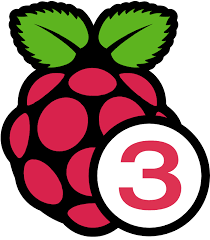 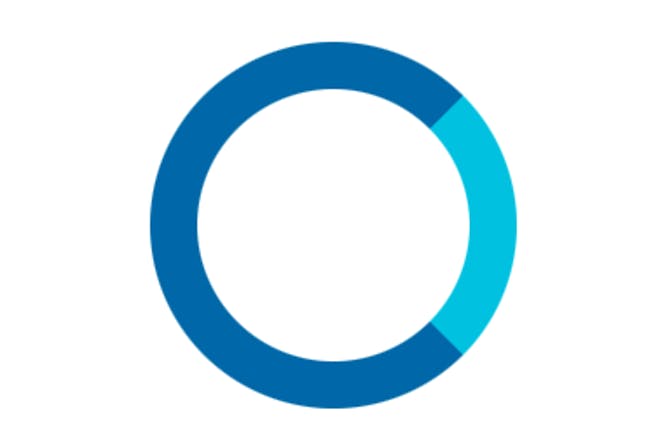 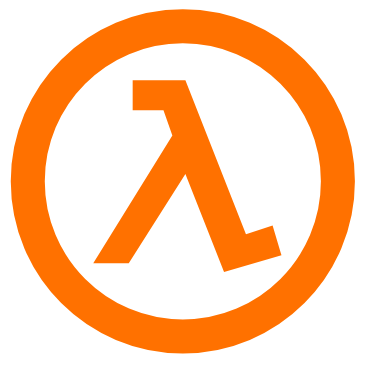 AVS Running on Pi Forwards request to Amazon Cloud
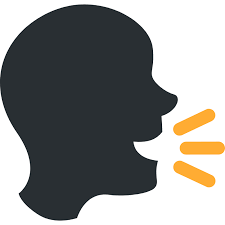 User Speaks
Response is played and GUI is updated with real time traffic
Response is sent back to Alexa device in JSON format
Raspberry Pi 3 Running Alexa
AWS Lambda
Alexa Skills
Request is sent to and from lambda
AWS Lambda sends request to Google maps API for real time traffic
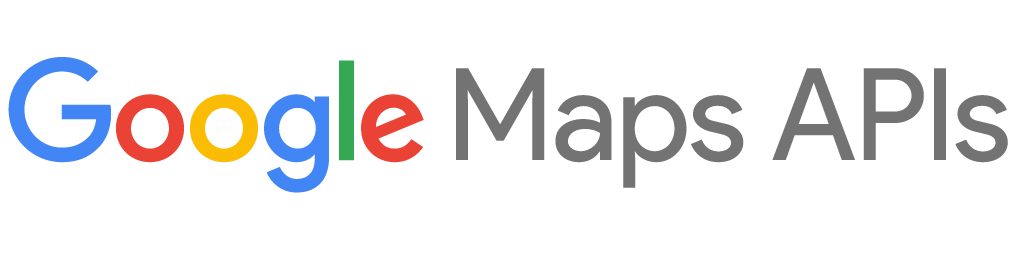 Sends back traffic response
[Speaker Notes: Dylan]
Video Demonstration (1:22)
https://www.youtube.com/watch?time_continue=1&v=yNKB0Weq6vo
[Speaker Notes: Jacob
Explain that this video shows the functionality of both our custom Alexa skills and the more broad skills of an Alexa enabled device]
Documentation / Version Control
Github and Github Pages
https://dverstandig.github.io/4180-Smart-Alarm-Clock/
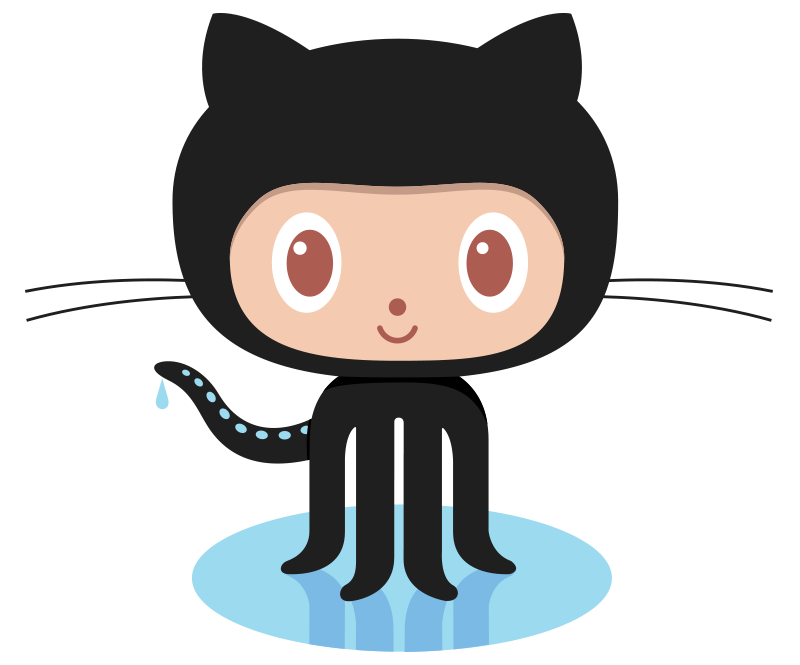 [Speaker Notes: Peter
Version Control and Webpage]
Questions?
[Speaker Notes: Peter]